2022年政府信息公开工作年度报告
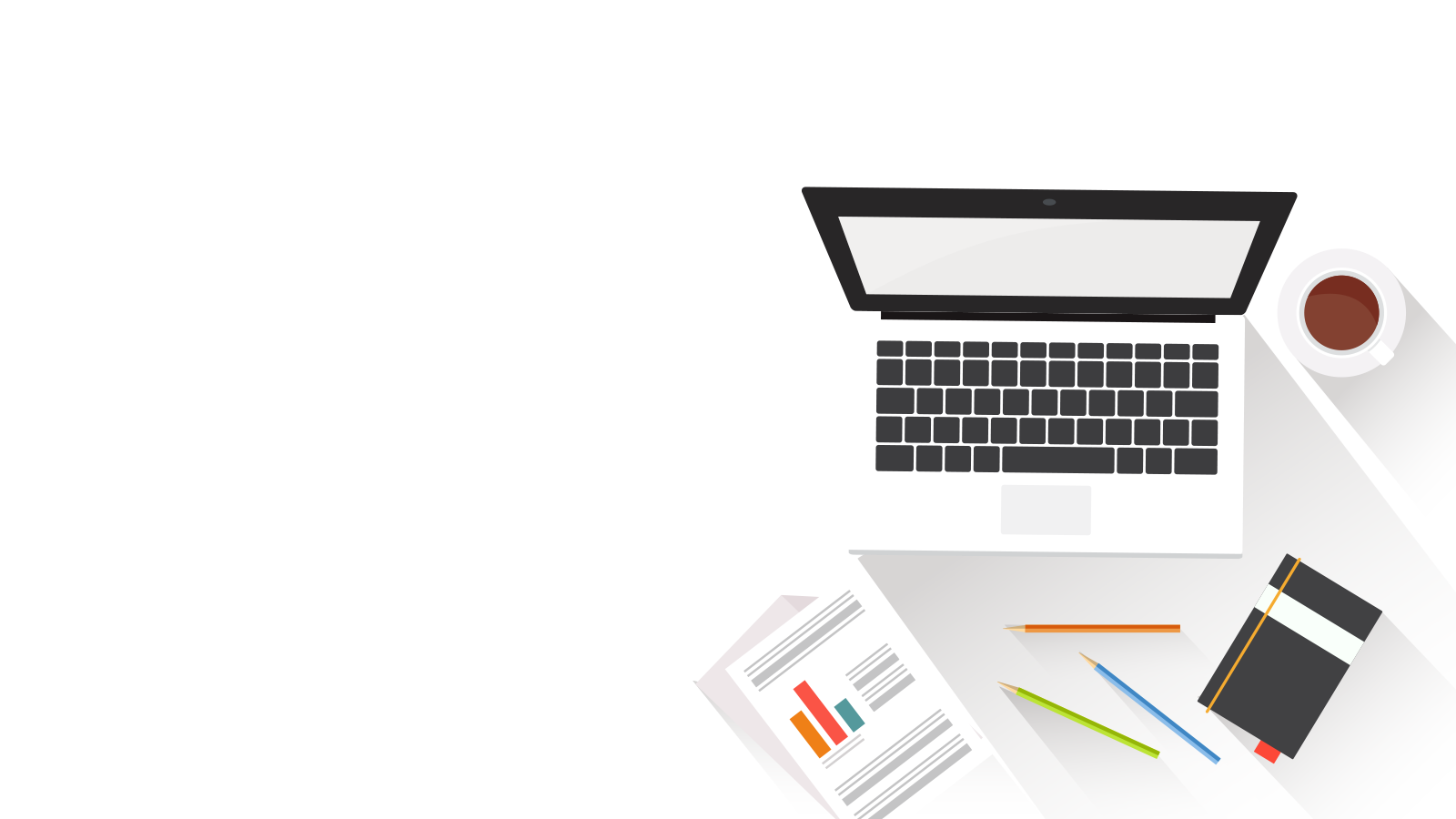 本报告由汶上县投资促进服务中心按照《中华人民共和国政府信息公开条例》（以下简称《条例》）和《中华人民共和国政府信息公开工作年度报告格式》（国办公开办函〔2021〕30号）要求编制。
本报告内容包括总体情况、主动公开政府信息情况、收到和处理政府信息公开申请情况、政府信息公开行政复议和行政诉讼情况、存在的主要问题及改进情况、其他需要报告的事项等六部分内容。
本报告所列数据的统计期限自2024年1月1日起至2024年12月31日止。本报告电子版可在“中国·汶上”政府门户网站查阅或下载。如对本报告有疑问，请与汶上县投资促进服务中心联系（地址：汶上县国防大厦437，联系电话：0537-7212708）。
汶上县投资促进服务中心
2019年以来，县投资促进服务中心政务公开工作严格按照《汶上县人民政府办公室关于印发2019年政务公开工作任务分解表的通知》（汶政办发〔2019〕18号）要求，坚持“以公开为常态，以不公开为例外”的原则，围绕招商引资主责主业，扎实推进决策公开、执行公开、管理公开、服务公开、结果公开，着力提升我单位政府信息公开的质量和实效，充分保障广大人民群众知情权、参与权、监督权。
2024年以来，县投资促进服务中心政务公开工作严格按照《汶上县人民政府办公室关于印发2024年汶上县政务公开重点工作任务分解表的通知》要求，依规公开招商引资信息，充分保障人民群众知情权。
一
总体情况
主动公开政府信息情况
（一）
2024年，汶上县投资促进服务中心主动公开政府信息63条。其中，招商引资信息29条，占总量的46%；政务动态24条，占总量的38%；其他政务公开信息10条，占总量的16%。
依申请公开情况
（二）
2024年，汶上县投资促进服务中心未收到政府信息公开申请。
政府信息管理情况
（三）
汶上县投资促进服务中心通过规范运用政府信息公开平台，统一发布主动公开的部门资讯，确保所有法定需主动公开的政府信息内容准确无误且能够及时更新。
政府信息公开平台建设情况
（四）
汶上县投资促进服务中心通过汶上县人民政府网和汶上县投资促进服务中心微信公众号两大渠道，主动公开汶上县招商引资基本情况，展现汶上优秀的营商环境、夯实的产业基础、适宜的居住环境等，不断扩大汶上的影响力和知名度。
监督保障情况
（五）
成立领导小组，高质量推进工作。
坚守“以公开为原则，不公开为例外”准则
积极参与培训学习，提升政务公开专业能力。
二
主动公开政府
信息情况
三
收到和处理政府信息公开申请
情况
四
政府信息公开行政复议、行政诉讼情况
存在问题：一是政策解读主要依赖于文字形式，缺乏多样性；二是政府信息公开工作的业务培训成效仍有待加强。
改进措施：一是丰富解读方式；二是强化信息公开工作的理论学习及业务培训。
五
存在的主要问题及改进情况
（一）依据《政府信息公开信息处理费管理办法》，本年度未收取信息处理费;
（二）我们严谨地执行上级部门关于年度政务公开工作的指导要点，细致规划并精心编写了本单位2024年度的政务公开工作报告。在此过程中，我们深入理解和全面把握政府信息公开的考评指标体系，积极与相关部门沟通，及时掌握指标体系的最新动态。结合实际情况，我们致力于高效推进信息的主动公开工作，并妥善处理依申请公开的信息需求；
（三）本中心人大代表建议和政协提案办理结果公开情况：县投资促进服务中心共承办政协委员提案5件，截至目前，所承办的提案已在规定时限内办复完毕，并作出了书面答复。同时，将提案办理结果以及办理总体情况信息及时通过县政府门户网站予以公开；
六
其他需要报告
的事项
（四）政务公开工作创新情况：着重强化了网络信息安全的管理，并对公开制度进行了完善。我们始终保持对保密工作的高度警觉，确保所有公开的信息都是安全无虞的。为此，我们积极组织干部职工参与政务信息安全的专业培训，深入学习保密法规与政策，以此提升大家的保密意识。在信息审核环节，我们严格执行相关规定，确保涉密信息不被泄露至网络，同时保证上网信息不含有任何涉密内容。为了进一步提升信息公开的新闻价值、保密性、时效性、实用性及服务性，我们深入剖析了政务公开工作中存在的短板及其成因，通过查漏补缺，制定了针对性的整改方案，并对相关制度进行了完善。这些努力旨在保障政务公开工作的持续健康发展。
六
其他需要报告
的事项